The quality system
– a tool to ensure and develop the quality of study at Molde University College
The quality system
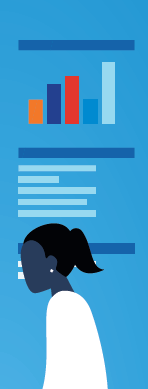 Guidelines for staff and students at HiMolde
Ensure and develop the quality of study
An integral part of everyday life for students and 
   staff at HiMolde
The purpose of the quality system is to ensure the students’ opportunites for:
Finding relevant work after graduation🤝
Succeess in the studies  y 🏆🏆🏆ies
Purpose of the quality system:
Contribute to continuous quality improvement
The student’s learning at the center
Highlight good quality and reveal failing quality
Provide information to management and the board so that they can make decisions about prioritization and resource allocation
Clarify who is responsible for what in the development of study quality
We expect from you as a student:
Engage yourself🤩
Participate in surveys🤓
Learn the rules and student regulations🧐
Students complicity
Student-democracy
The Student Parliament consists of selected students from each department who together attend to your interests.
The Student Parliamentrepresents the students in councils, committees and in the study quality work.
Quality teams
All studies at HiMolde have quality teams.
They deal with issues regarding teaching arrangements, study- and learning environment, evaluations and changes.
The quality team consists of students and academic staff.
Subject-evaluation
Survey. 
Gives students  the opportunity to give feedback on the program and the completion of each course.
Class meetings
Class meetings bring together students in the same year so that they meet teachers and study leaders.
The class meetings are an important opportunity for ongoing information exchange and dialogue on improvements.
Students complicity
Survey on study start
How do new students get to know HiMolde?
Feedback on students' first experience with HiMolde and their experience of the study so far.
Study barometer
National student survey from the Norwegian Agency for Quality Assurance in Education for all second-year students  (bachelor’s- og master’s students) 
Purpose: Strenghten the quality work in higher education and give useful information about study quality –
but only if you answer!
Student’s Health and Wellbeing Survey (SHOT)
National survey about the health and wellbeing of all students in Norway.
Candidate survey
Shows whether graduates has got relevant and exciting work.
How was the study situation at HiMolde?
Students complicity
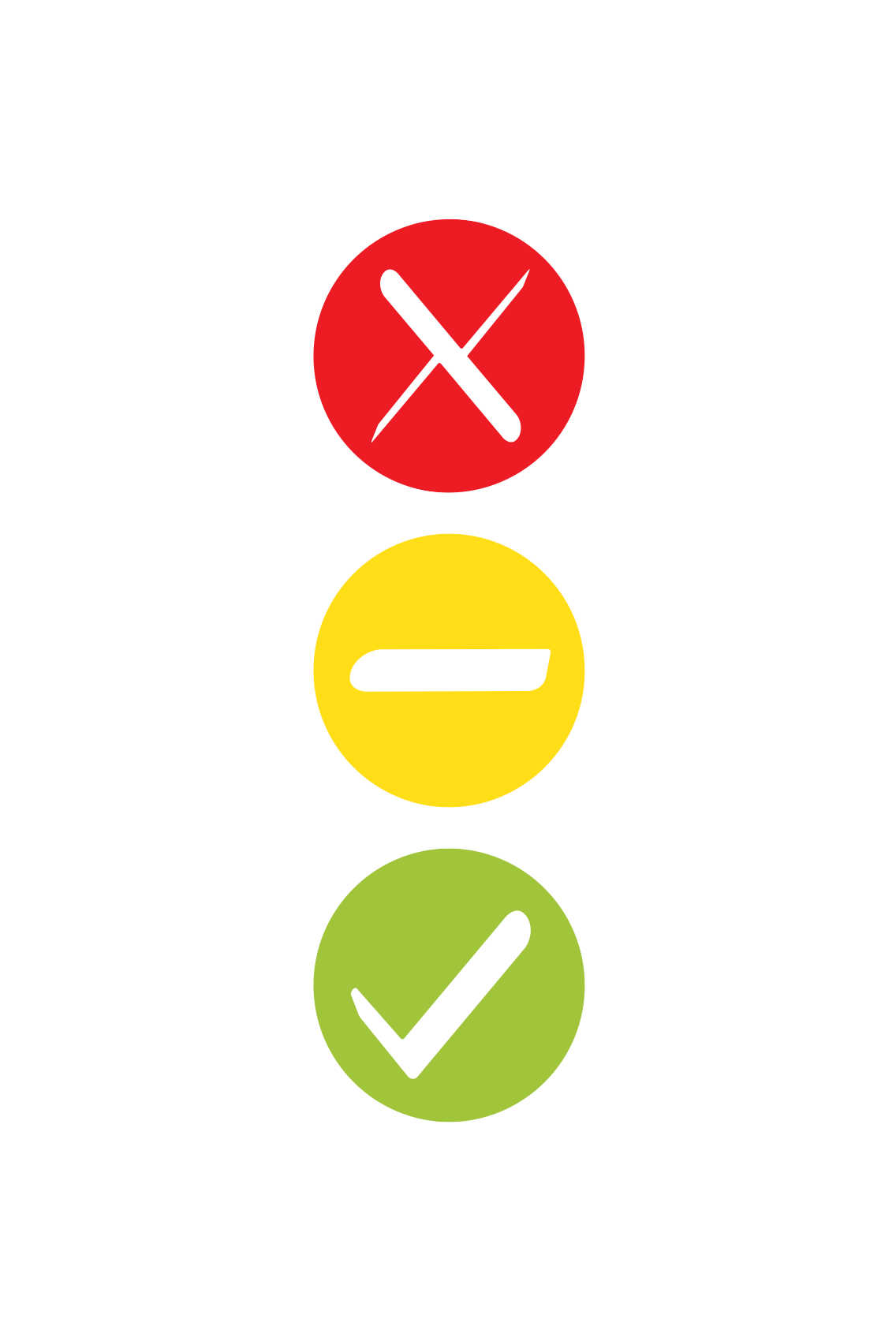 Let us know!
Student reporting system
Let us know what works well and what works poorly
Notification of more serious matters
himolde.no/sifra
A reminder:
Engage yourself🤩
Participate in surveys🤓
Learn the rules and student regulations🧐